How to be the Best Club President Ever?
Club President Education
Toastmasters Leadership Institute
You just became CEO
You just became CEO
Step #
Objective
What it Means
1
Know what you don't know
Spend first 30
-
60 days understanding
everything about the company
2
Find Your Feet
Talking to the board & stakeholders in
coming up with what is expected of you
3
Know where you stand & Where you
Understanding where you stand &
need to be
Adjust expectations if necessary
4
Make an annual plan
Make an annual plan through
consensus and commit to the board /
investors
5
Create Governance Committee
Set up governance process with Sales,
Marketing, Operations and other
function heads
6
Monitor & Control
Intervene as needed to make the
course correction
7
Celebrate Success
Recognize & Reward Success
You just became CEO
The Role - President
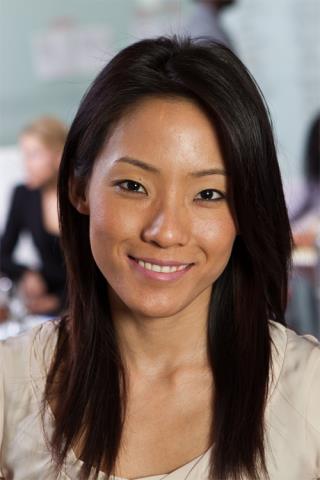 President Responsibilities
The Club Meeting
Before Club Meetings
Upon Arrival at Club Meetings
During Club Meetings
Before Club Meetings
Ask VPE about special recognition or member inductions.
Plan the business portion of the meeting.
Review parliamentary procedure.
Upon Arrival at Club Meetings
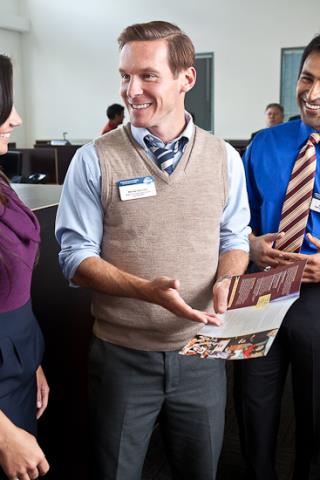 Review the meeting agenda.
Greet guests and members.
During Club Meetings
Call the meeting to order.
Introduce guests.
Explain the meeting’s events.
Conduct the business portion of the meeting.
Provide information for next meeting.
Make any announcements.
Adjourn the meeting.
Outside the Club Meeting
Attend and vote at council meetings.
Attend and vote at the Annual Business Meeting.
Appoint and chair the audit committee.
Appoint the nominating committee.
Outside the Club Meeting
Receive official correspondence from World Headquarters.
Schedule and chair executive committee meetings.
Develop and improve club leadership.
Oversee Club administration.
Outside the Club Meeting
Advance club and member achievement.
Interact effectively with other organization levels.
The Executive Committee
Oversee the executive committee.
Ensure the executive committee completes its duties
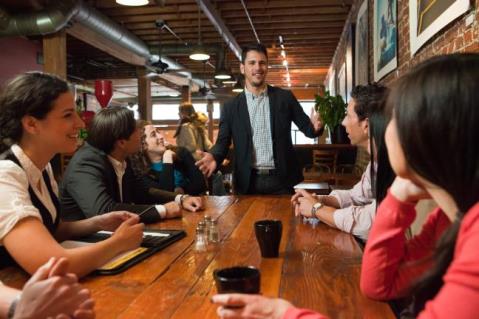 Executive Committee Duties
Create a club budget.
Compete a Club Success Plan.
Strategize for success in the Distinguished Club Program.
Create and oversee other club committees as necessary.
Read the Fantastic Manual!
You just became CEO
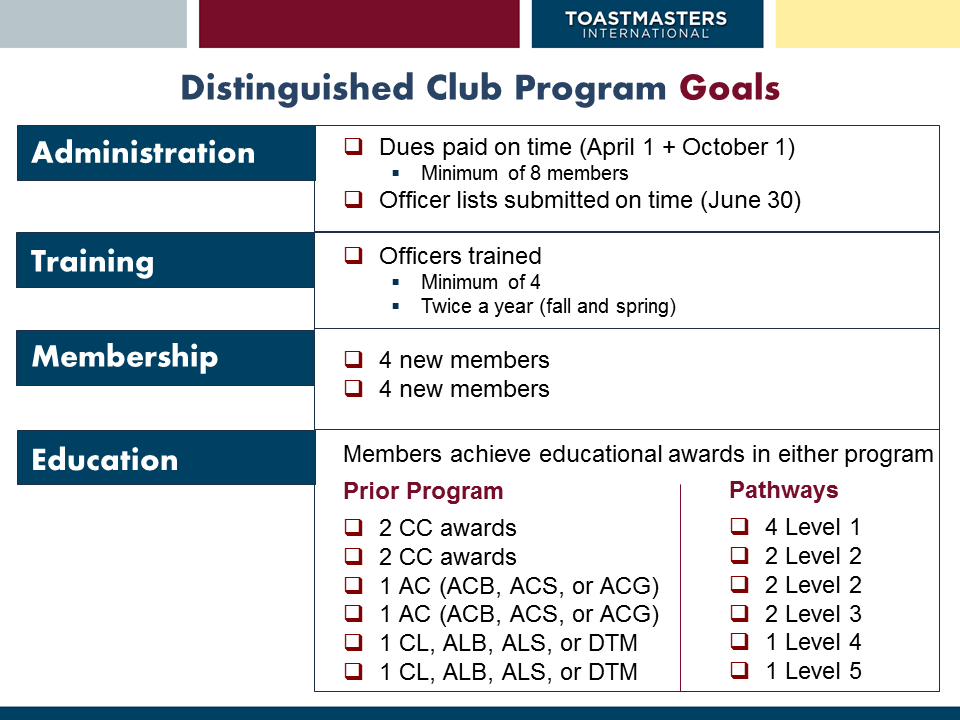 5 of 10 – Distinguished
7 of 10 – Select Distinguished
9 of 10 – President’s Distinguished
You just became CEO
Moments of Truth
Self-evaluation of the club in the following areas:
First Impressions
Membership Orientation
Fellowship, Variety, and Communication
Program Planning and Organization
Membership Strength
Achievement Recognition
You just became CEO
Club Success Plan
A planning tool for your team:
Who is on your team?
What are the club’s values?
What are the club’s principles?
What are the club’s potential obstacles?
How will the club’s officers work to overcome 	obstacles?
How will decisions be made?
What DCP goals will the club attain?
You just became CEO
CEC Agenda
Reports from all officers
Club Officer List
Club Officer Training Status
Budgets
Membership Dues
Educational Awards
CSP & DCP
PR Plans
Club Needs (Stationary, branded Material etc)
Membership contests
Smedley Award
Talk Up Toastmasters!
Beat the Clock
Future Agenda Items
Speech Contests
TMOY
Accounts Audit
Annual Conference
You just became CEO
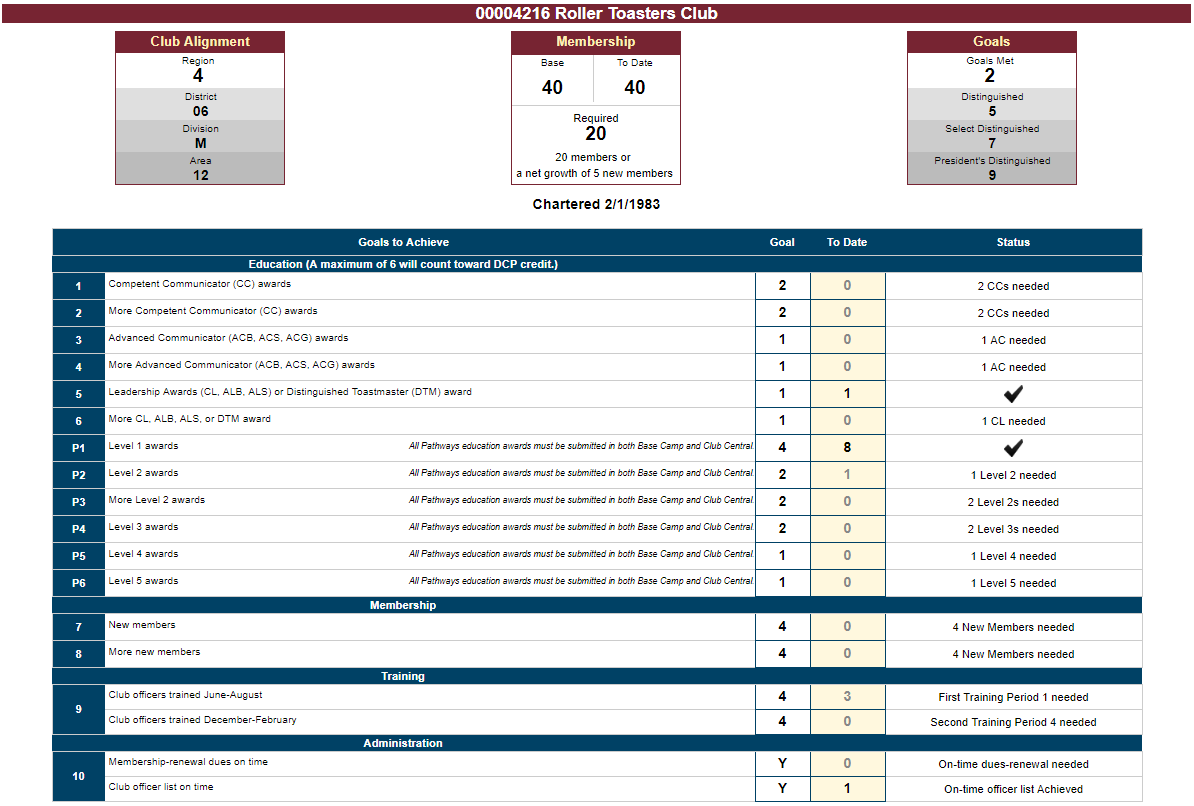 You just became CEO
You just became CEO
Celebrate Success
Individual Success
Ice Breaker
Educational Achievements
Finishing a Path / DTM
Group Success
Open House Success Recognition for VP-PR & team
Membership Drive Success for VP-Membership & team
Club Success
Celebrate Milestones like Distinguished levels
Celebrate Membership awards
Special Events
Independence Day
Viewing party for International contest
Holiday Party (Summer / Winter)
Be the Best Club President Ever
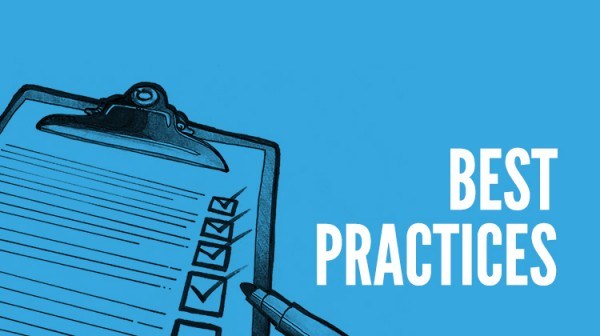 Best Practices Examples
Use member skills to create sub-groups like Social media Team
Lead the executive team and empower the members to lead their own area
Listen to member needs, preferences, and complaints
Reach out to other nearby clubs to hang out and interact with them
Don't do it all. Lead your team into action.
Remember you are the Leader of the team. You are not their boss
Set example with your actions and behavior consistently
Genuinely care about the members
Embrace change
Q&A
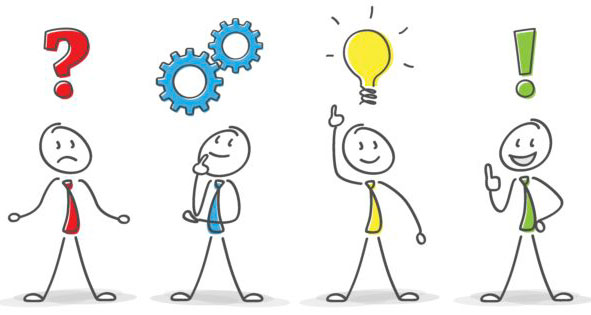 This concludes the session
Club Officer Training
Club President

Thank You So Much for Attending!!

Amit Maheshwari
Division Director – Division M
Toastmaster.Amitm@Gmail.com
763.234.7243